Work Out Your Own Salvation
Scripture Reading: Philippians 2:12-16
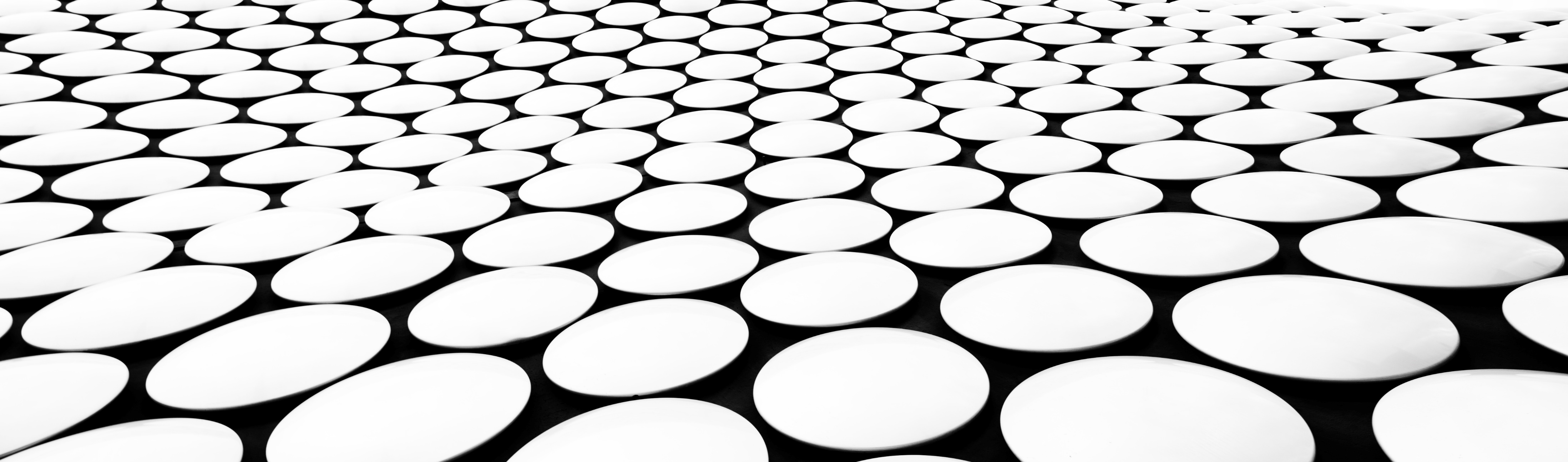 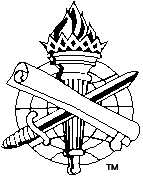 Obedience (Philippians 2:12)
This was their habit
Foundation for present and future
Not a reason to become negligent
Not eye service
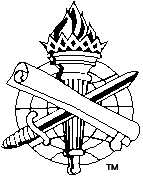 2
Work Out (Philippians 2:12)
“to work fully…accomplish…to finish, fashion”
Your own salvation
With fear: “alarm or fright”
With trembling: “quaking with fear”
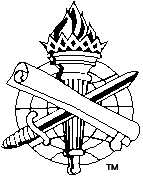 3
Work Out (Philippians 2:12)
Bring your salvation to its full accomplishment, 				to its complete conclusion
Grow to maturity, pressing “toward the goal 					for the prize of the upward call of God in 				Christ Jesus,” Philippians 3:14 (12-14)
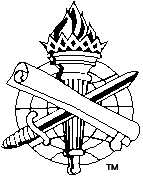 4
How To Work Out Our Own Salvation
By encouraging others, Philippians 2:1-4
In love (2:1); John 13:34-35 (1 Timothy 1:5)
	In unity (2:2); Ephesians 4:1-6
	In humility (2:3); 1 Corinthians 13:5
	In service (2:4); 1 Peter 4:9-11
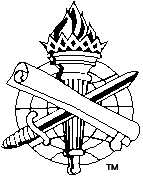 5
How To Work Out Our Own Salvation
By having the mind of Christ, Philippians 2:5-8
Mind of sacrifice, 2:7
	Mind of submission, 2:7
	Mind of steadfastness, 2:8
	Mind of surrender, 2:8
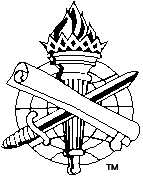 6
How To Work Out Our Own Salvation
By remembering we serve Christ as Lord, 						Philippians 2:9-11
Completely submit ourselves to Christ, 	Romans 8:5-9
	Full obedience and surrender to be His disciples, Luke 6:40, 46
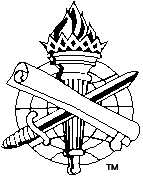 7
How To Work Out Our Own Salvation
By continuing to obey the will of Christ, 							Philippians 2:12
Salvation, Hebrews 5:8-9; Matthew 7:21-23
God and His blessings, Hebrews 12:28
Avoid punishment, Hebrews 12:29
Careful attention, 1 Timothy 4:6; 6:12
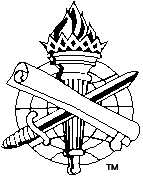 8
How To Work Out Our Own Salvation
By putting away sinful, destructive conduct, 				Philippians 2:14
Grumbling: Complaining, murmuring, muttering (Acts 6:1)
Disputing: Argument, verbal exchange of conflict (Luke 9:46)
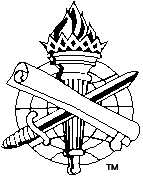 9
How To Work Out Our Own Salvation
By being lights in the world, Philippians 2:15
Blameless: Without fault, irreproachable 
	Harmless: Innocent, pure, unmixed with evil (Romans 16:19)
	Shine as lights in darkness: Stand out, Distinguished from world, 1 Peter 2:11-12
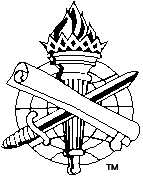 10
How To Work Out Our Own Salvation
By holding fast word of life, Philippians 2:16
Hold fast: Retain, detain, pay attention to 	(1 Timothy 4:16)
	Pay attention to the word of God – It gives life, John 12:50 (48-49); 6:68
	Test every motive, attitude, and action against God’s word, 1 Thess. 5:21; 2 Timothy 2:15
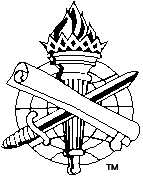 11
When We Work Out Our Own Salvation
God works in our obedience to accomplish 			His purposes, Philippians 2:13
Our labor is not in vain in the Lord, 			1 Corinthians 15:58
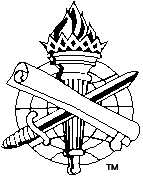 12